Формирование культурологической компетенции обучающихся при изучении алтайского героического эпоса
Емендеев И.М.,
Учитель алтайского языка и литературы боу ра «Ркл», 
методист кафедры методики преподавания алтайского языка и литературы БУ ДПО РА «ИПКипп РО Ра»
Под «культурологической компетенцией» следует понимать такое качество личности, которое позволяет:
ощущать себя объектом культурно-исторического процесса;
быть широко образованным, иметь познания в разнообразных областях науки и искусства;
Понимать закономерности развития культуры как процесса по созданию, сохранению и трансляции общечеловеческих ценностей;
Быть частью современного мира, оперируя реалиями, обычаями, образами и своего народа, и других народов Земли.
Методы формирования культурологической компетенции обучающихся при изучении героического эпоса:
Работа с иллюстративным материалом;
Проведение специальных уроков с приглашением фольклористов / сказителя;
Осмысление художественного произведения через музыкальную интерпретацию;
Использование IT-технологий.
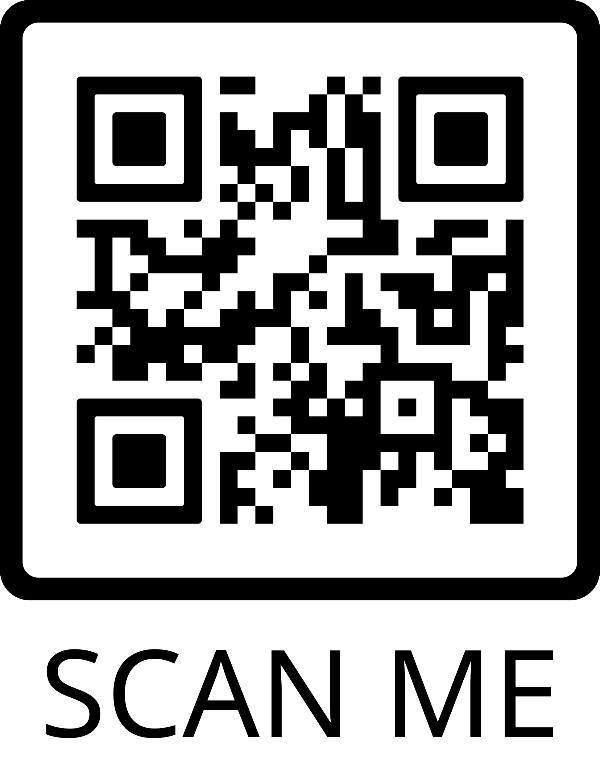 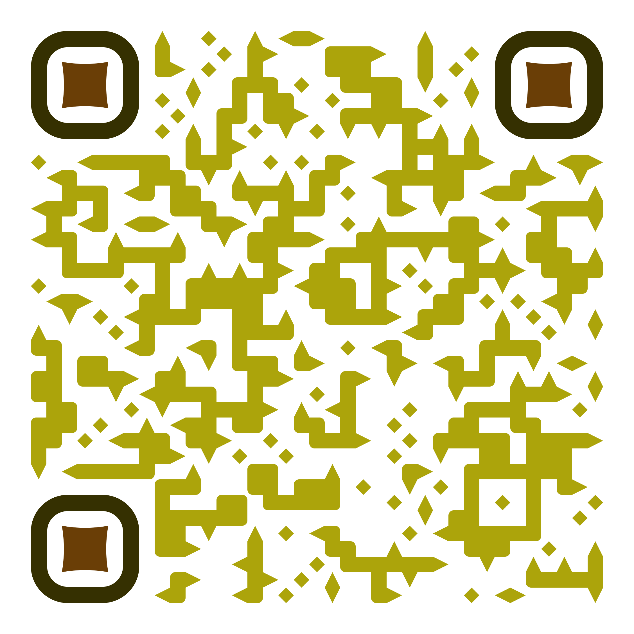 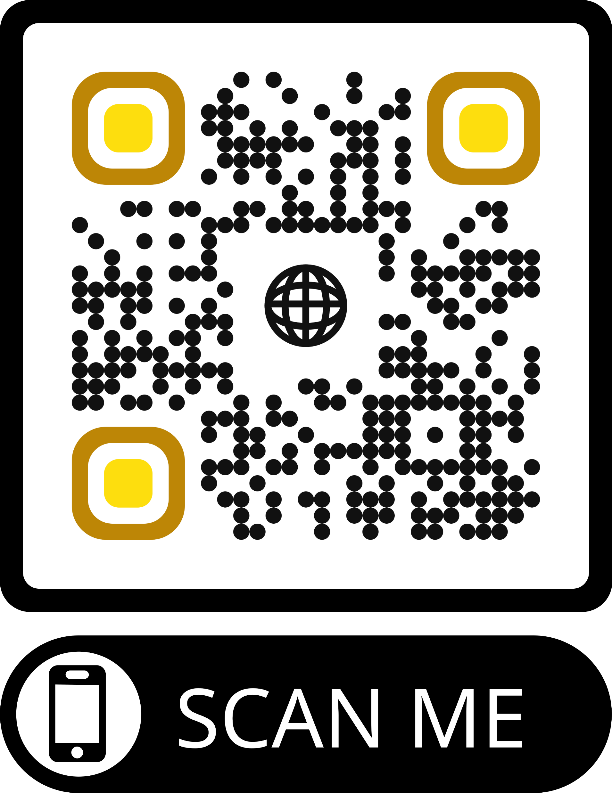 Вход в урок
Понятие «героический эпос»
Перевод эпоса «Маадай-Кара» на русский язык